Vertical Vessel 
With Mesh Mist Eliminator 
D-3001 
Design and Principles
Operating Parameters








Description
The objective of this vessel is to separate liquid particle from the gas . The vessel is located at the 
suction of a centrifugal compressor  so that maximum droplet size contained in gas stream to 
compressor should be max 10 micron.
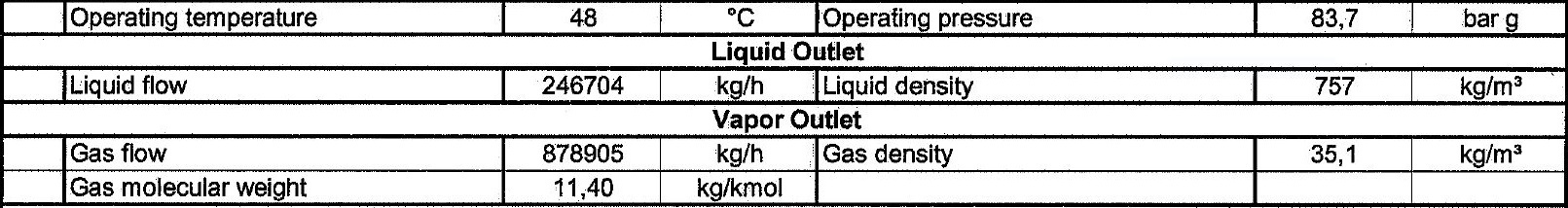 Design Procedure

1. Select proper Orientation

2. Select and Size proper Inlet Device, Inlet and Outlet ID

3.Calculate Vessel Diameter

4. Calculate Vessel Height 

5.Select and Size Manholes, Vent, Drain, Vortex Breaker

6. Select a well-designed mist eliminator pad
1st Step: Select proper orientation

Since the application is gas dominant a vertical vessel is selected .

Due to its being at the suction of the compressor , a mesh mist eliminator should be installed.
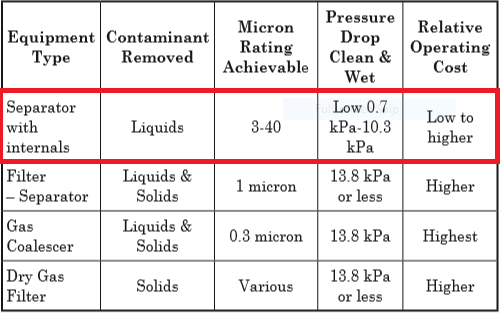 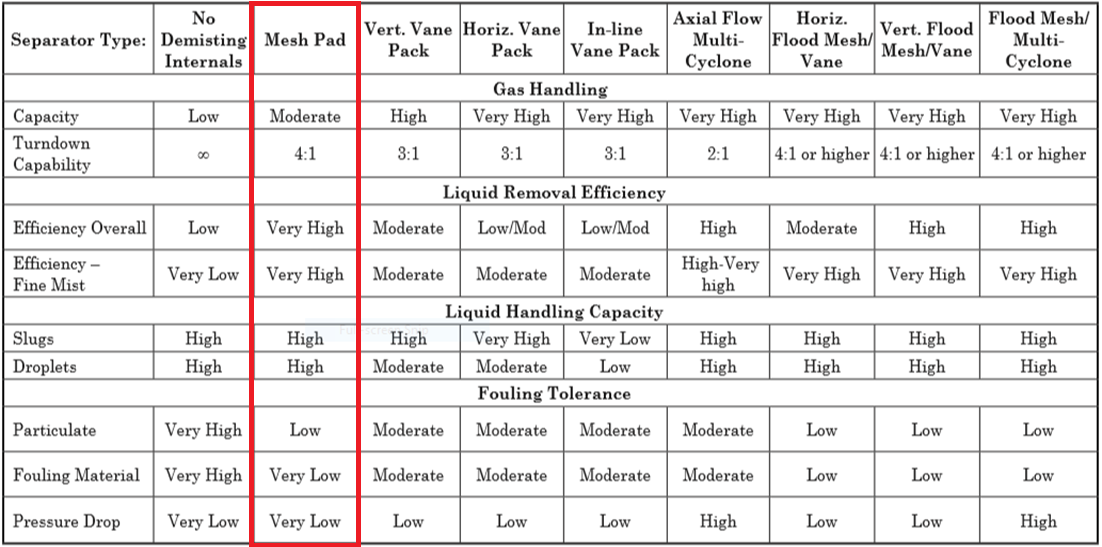 2nd Step: Select and Size proper Inlet Device
Half Pipe has proven itself to be not only effective in large capacities but cost-effective as well and in
many application is preferred to Diffuser whose performance is superior but too costly.
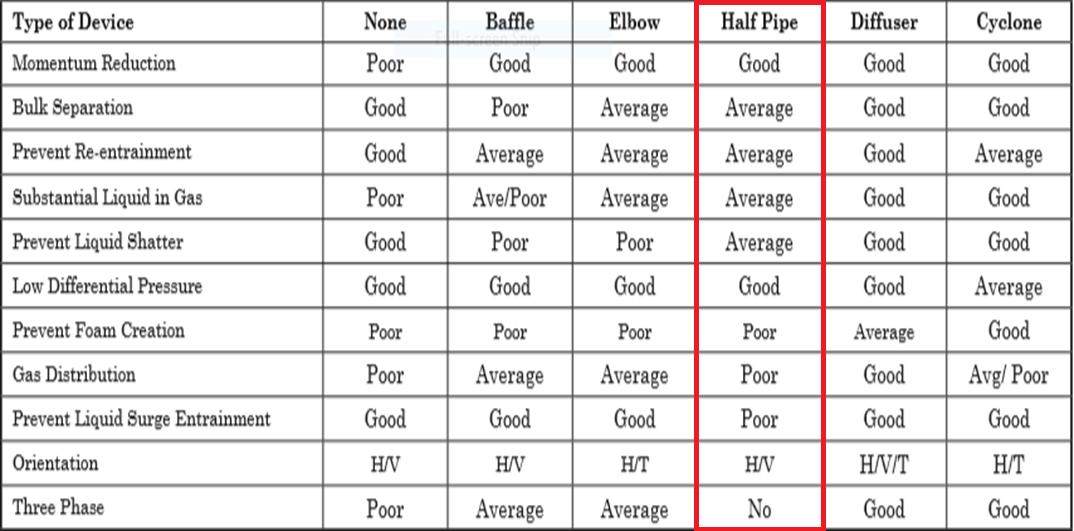 It is also necessary to maintain the inlet velocity head, J,  within proper limits for the selected inlet 
device to insure good gas distribution and minimum liquid shattering. 
Where,                                                                 
   J = (ρV²) . 
The maximum mixed phase velocity head range used in the industry guidelines varies for the different 
inlet devices. Some typical maximums are: 

•6000-9000 max. typ, up to 15 000 max kg/m s2 for diffuser distributor  
•975-2250 max kg/m.s2 for no inlet distributor 
•1500-3750 max kg/m.s2 for inlet half pipe or elbow distributor 
•1500-3750 max kg/m.s2 for v-baffle or other simple inlet diverter designs 
In addition, some users limit the inlet vapor phase velocity to 9 m/s or 18 m/s. The velocity should 
always be below the erosion velocity for the service.
So, both 24 and 23 inch are accepted but it is recommended that inlet piping diameter match the 
velocity requirement of the inlet to the separator  10 pipe diameters upstream of the separator to 
provide a flow regime which is fully developed before entering the separator. Thus, 24 inch is accepted.
Vapor Outlet Section
The sizing of the vapor outlet nozzle should be such that given the above placement of the mesh pad, 
the velocity is not high enough to cause channeling of the gas through the mesh pad. The nozzle outlet 
size is typically based on the lesser of that required for piping pressure drop, or a maximum velocity 
head criteria. Typical ranges for the maximum velocity head allowed for the vapor outlet are 4500–
5400 kg/m • s2. In addition some users limit the absolute velocity to 18 m/s. The pipe size can be 
decreased  to the appropriate size based on pressure drop considerations, 5-10 pipe diameters 
downstream of the separator, as required.
Note

The licensor has chosen 30 inch but it has exceeded conventional criteria. By the way upper limit of this 
criteria has been selected for outlet nozzle sizing due to high volume of gas going out of the vessel.
Liquid Outlet Nozzle
Since it is going to be discharged to another vessel , the maximum velocity should be 3 m/s and the 
average velocity should be 2 m/s.






It sounds both 8 and 10 inch are acceptable but I prefer 10 inch thanks to its being near 2 m/s as 
selected average velocity . The licensor has chosen 10 inch as the Outlet nozzle size .
3rd Step: Calculate Vessel Diameter

Each and every licensor and company has developed a design basis procedure for sizing vessels. In this 
Article , a GPSA-based method, Foster-Wheeler-based method and the Licensor method will be 
explored.
GPSA

                       1. Use the following equation and next-page K-values to calculate terminal velocity
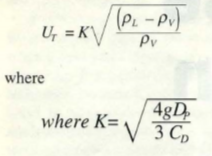 De-rating factor to K-value for pressure                  Typical Saunders Brown K values for mist                 
                                                                                                                 eliminator devices
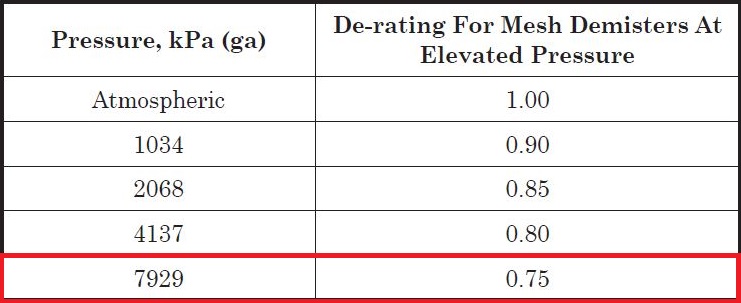 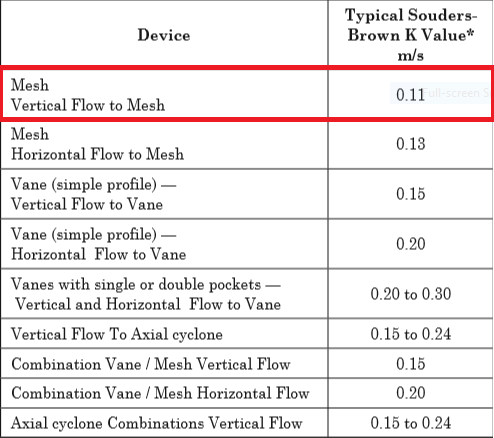 Notes

For ID calculation , the following equation has been utilized.




Also since the demister pad is mounted on a support ring , then 150 mm or 6 inch is added to calculated 
ID, which results in 4866 + 150 = 5016 mm, which is regarded as the required ID. The selected ID 
would be rounded to 5000 mm.
The selected ID is in great harmony with the Licensor selected ID, which is 4900 mm.
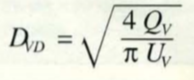 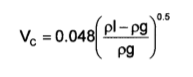 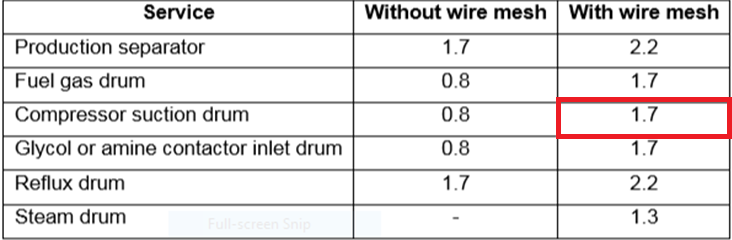 4th Step: Height Calculation

Each and every licensor and company has developed a design basis procedure for sizing vessels. In this 
Article , a GPSA-based method, Foster-Wheeler-based method and the Licensor method will be 
explored.
GPSA
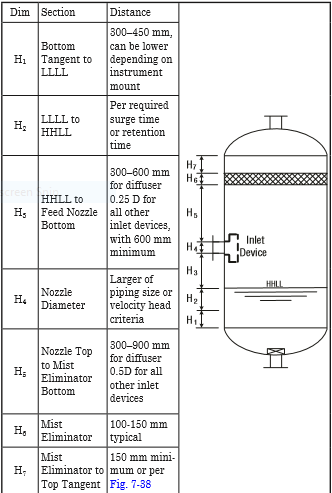 Retention/Surge Time
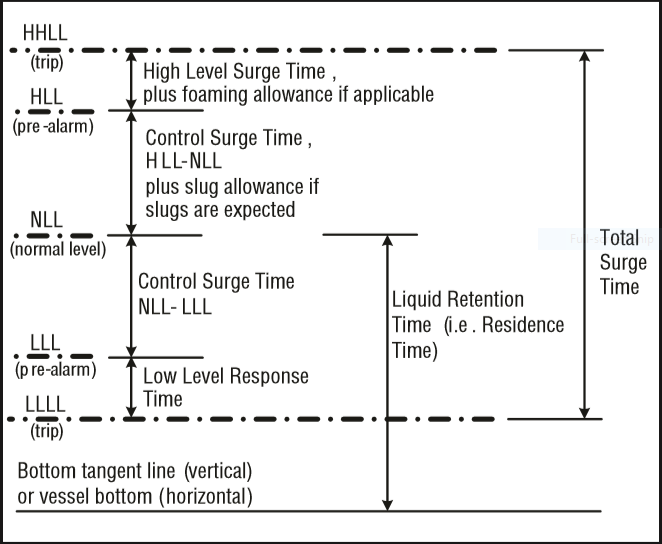 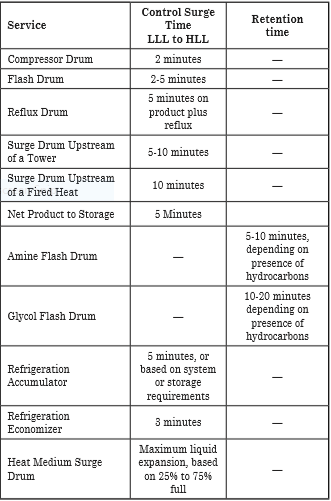 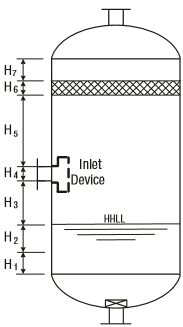 Calculation, Explanation, and Discussion
H1 mostly depends on instrument mount position and the number of instrument devices used . The 
Licensor for most of his vertical vessel has selected 500 mm in accord with his FCS and ESD Control 
System, whereas in GPSA 450 mm is selected as the basis.
H2 is a function of retention time . It seems from the back-calculation that the licensor has selected 5 
minutes for retention time . Likewise, in GPSA a retention time of 2-5 minutes has been selected for 
Flash drums. The licensor general retention time table is given in next-page
H3 in GPSA for Half Open pipes is 0.25D and has been the basis for calculation.
H4 is the size of inlet Half Open pipe which is the same size of upstream pipe for both licensor and 
GPSA.
H5 in GPSA for Half Open pipes is 0. 5D and has been the basis for calculation.
H6 is the demister pad thickness which is 150 mm for both licensor and GPSA.
H7 in GPSA is minimum 150 mm but in other sketch in GPSA there is a formula for X4 which connects
the upper part of demister pad to outlet nozzle which can not be used for comparison here.
Note
The licensor has selected a spherical head for both top and bottom of the vessel, which is well-designed.
The reason why the licensor has selected such head type is mainly due to high liquid flow and by 
selecting spherical head type it could create hold-up space for retention time purposes , which helps to 
greatly reduce vessel height .
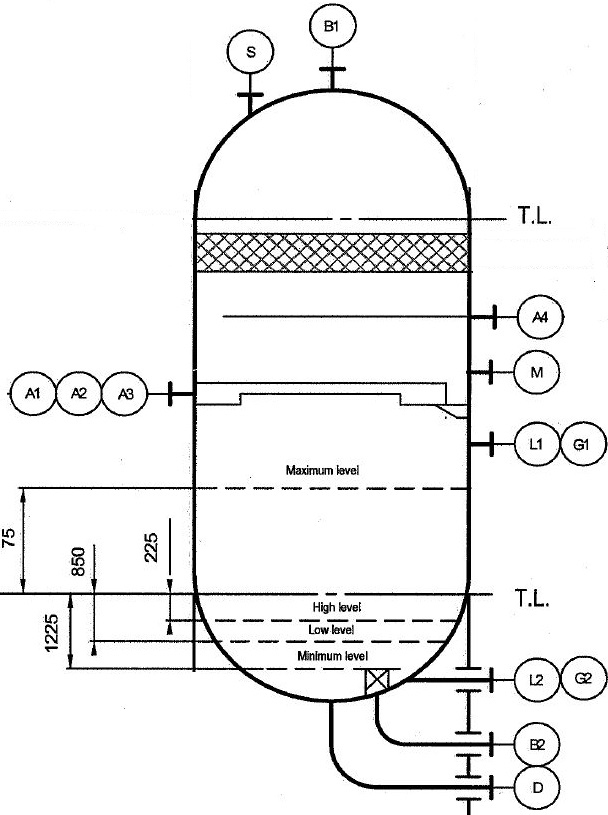 Retention Time provided by the licensor
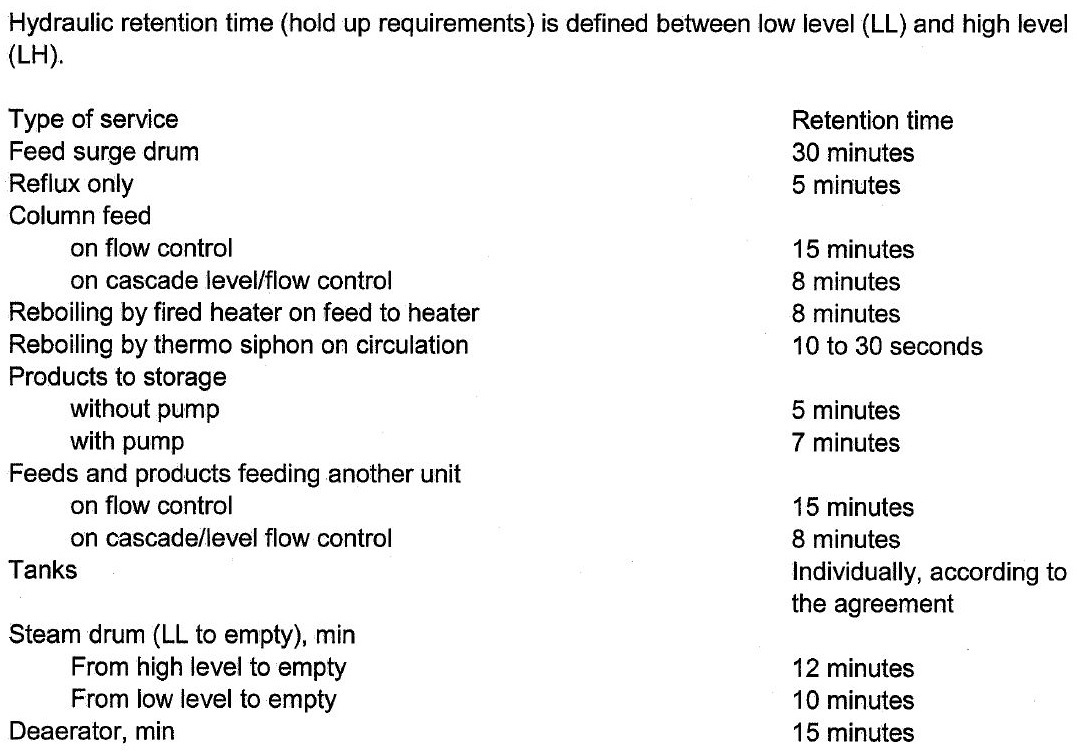 Foster-Wheeler
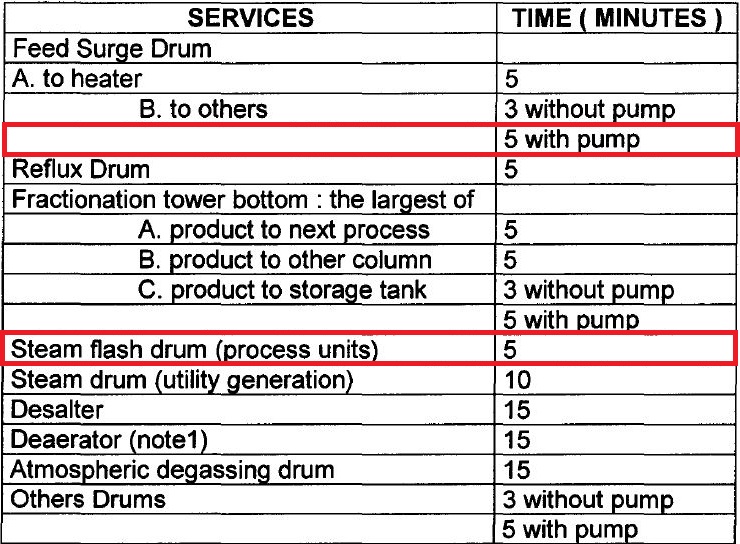 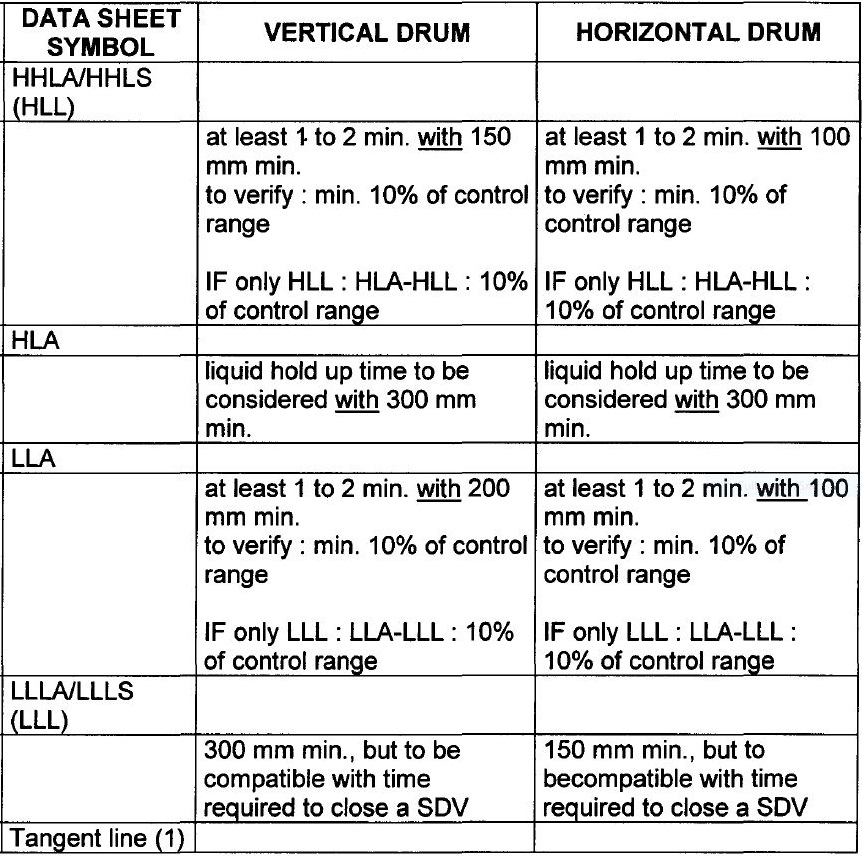 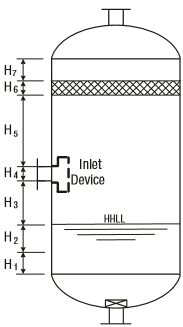 Manholes
Foster-Wheeler

Size of manholes

For vessel diameter < 1000 mm
Flanged vessel shall be considered if equipment contains internals
Otherwise, size of manholes = 18”
For vessel diameter ≥ 1000 mm
Toxic service size of manholes = 24”
Non-toxic service size of manholes = 20”
 (or up to 24” if internals need to be removable through
manhole.)
Drain and Vents

The drain of the vessel shall always be at the lowest point of a vessel. For vertical vessels they
shall be connected to the bottom outlet line at the low point. For horizontal vessels the drain point
shall be directly on the bottom of the drum at the lowest point ensured through vessel slope (1:100).
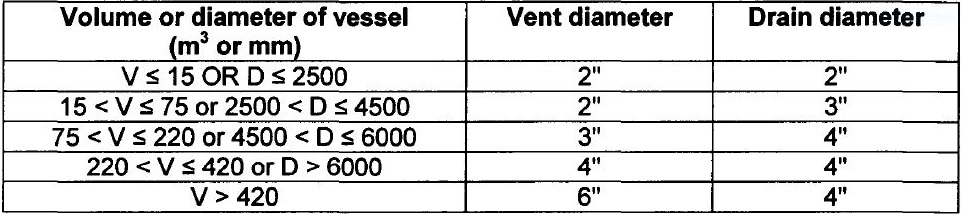 Licensor Criteria
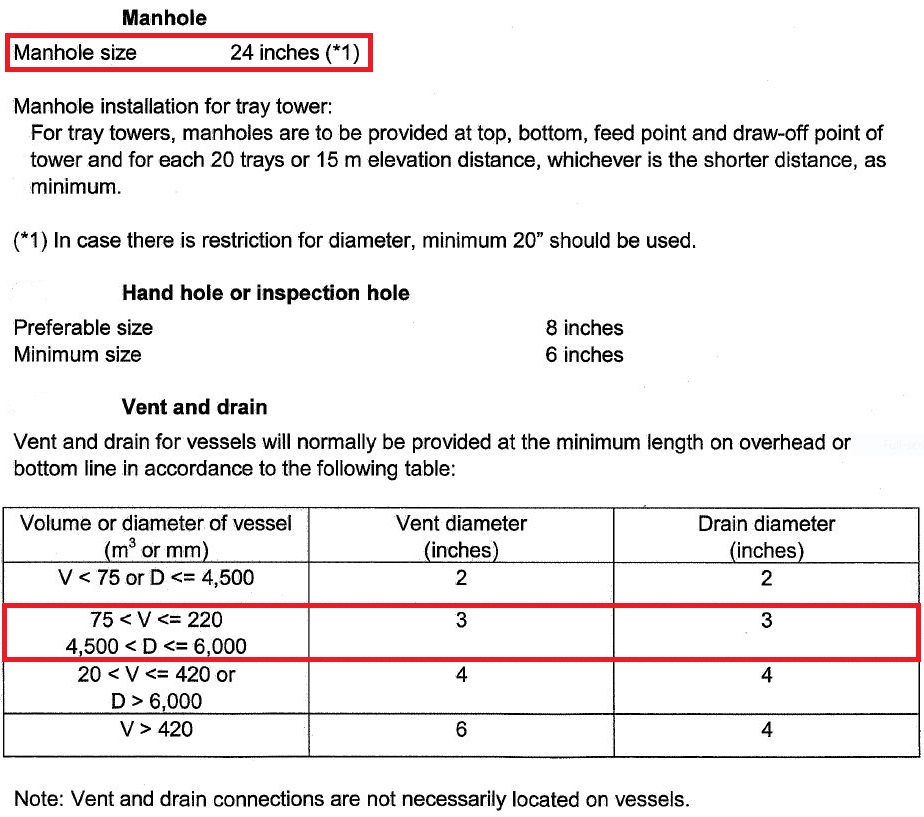 Comparison

The size of manhole for both licensor and FW is 24’.
There is no need to have Vent on this drum since there is a control valve to flare system and if 
   purging is required then by use of these means the task could be performed.
The drain valve sized by licensor is 2’ and but by Foster-Wheeler is 4’. According to licensor data a 
drain valve with 3’ sizing should have been selected
6th Step : Select a well-designed Mist Eliminator pad

Using KG TOWER
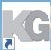 Put operating data as input like below
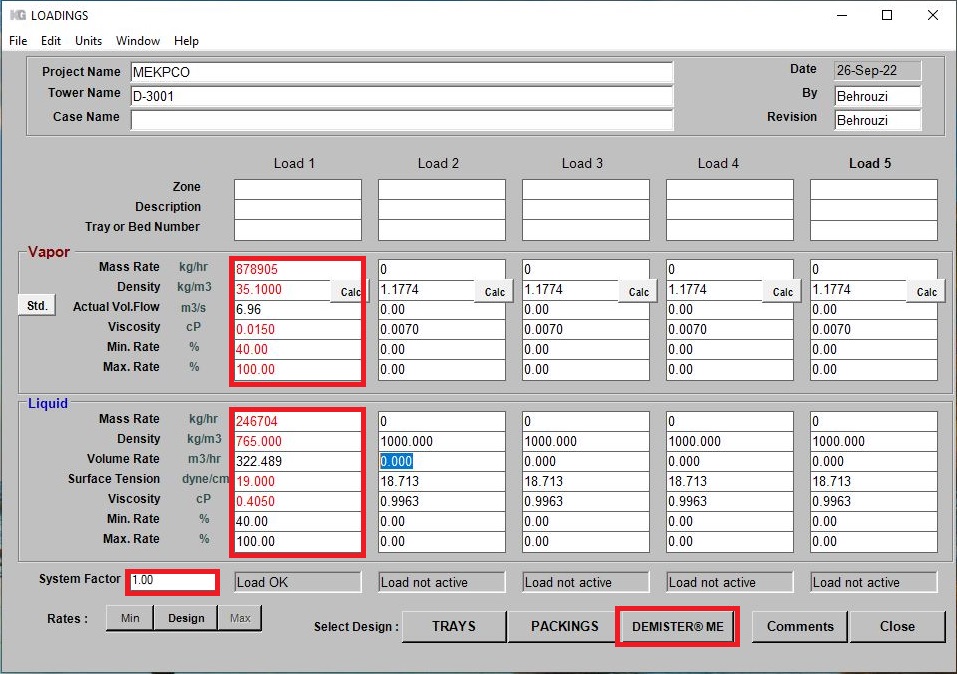 In Koch-Glitsch products there are two types of demister pads :
Traditional demister pads
High efficiency demister pads
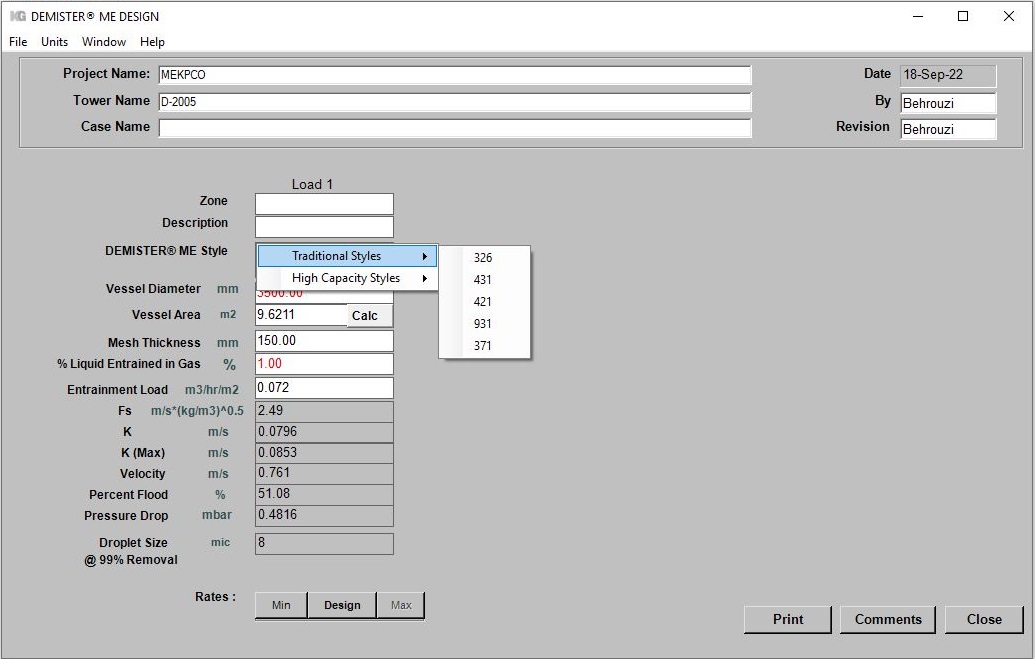 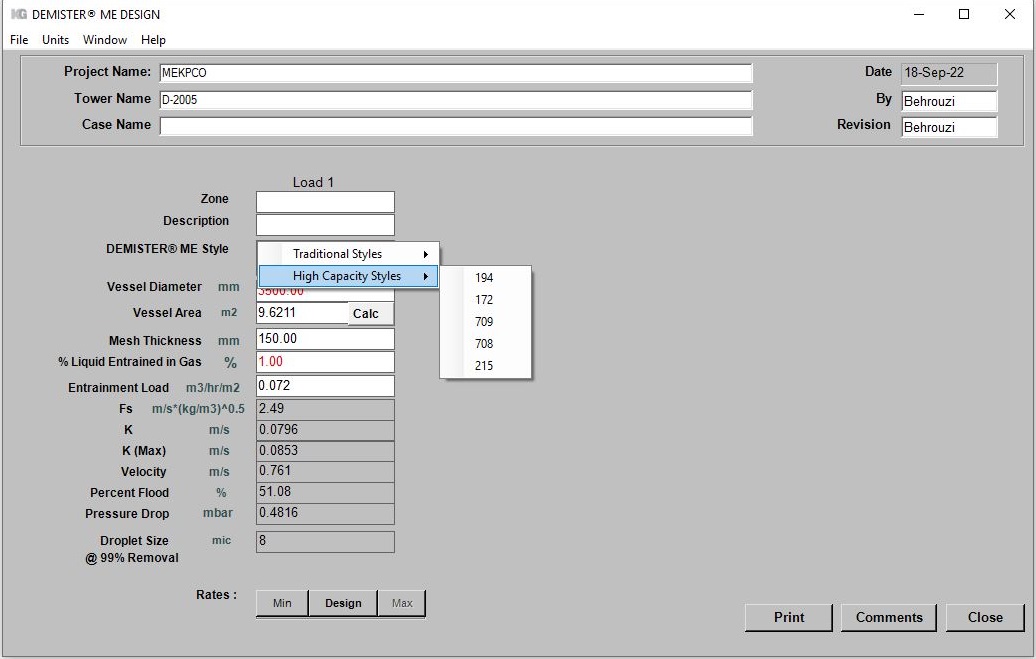 All types will be selected and the results are compared
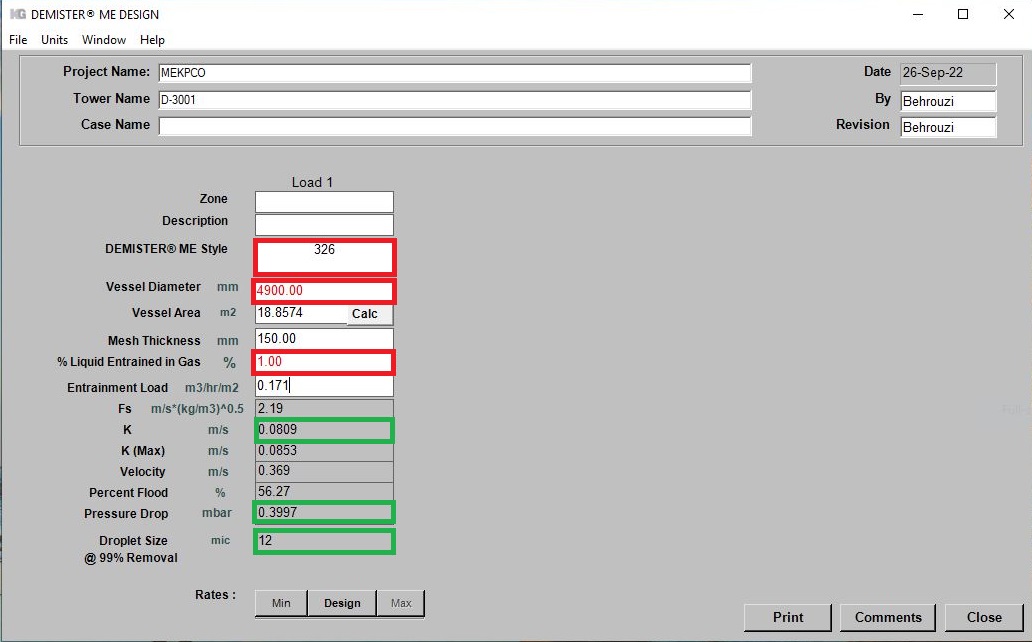 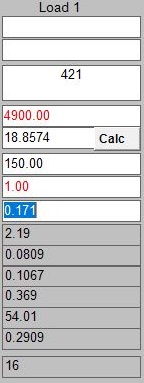 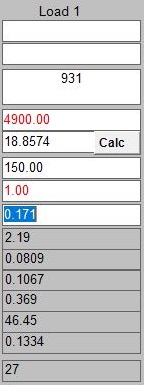 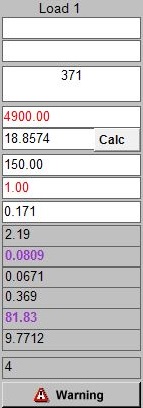 High Efficiency Demister Pad
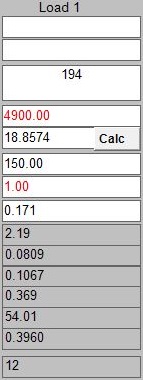 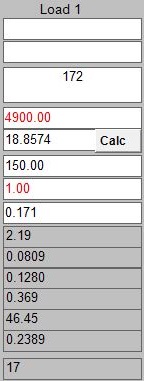 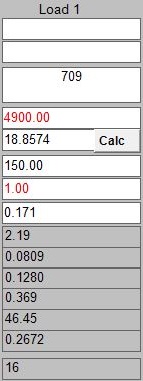 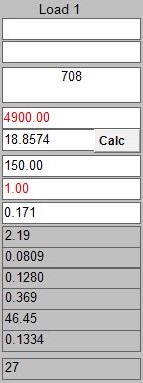 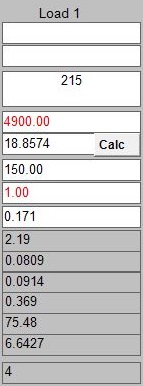